Виды изобразительной деятельности
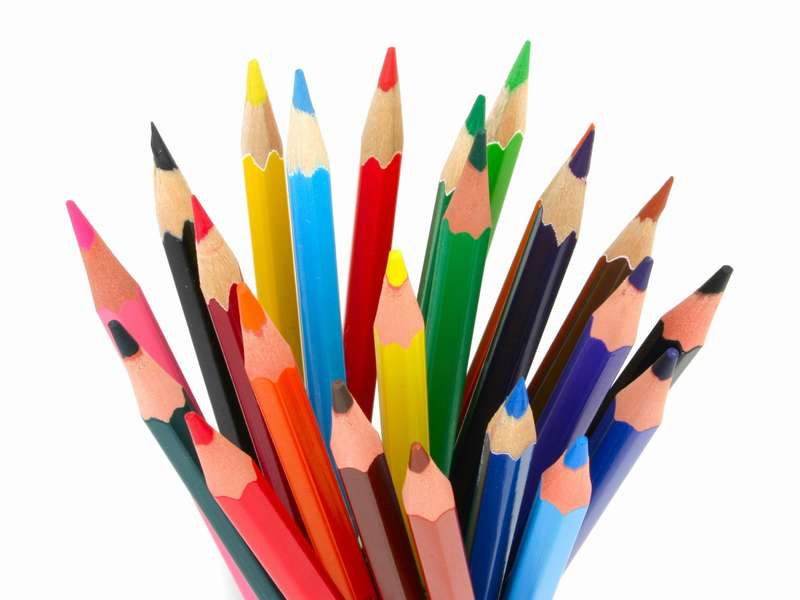 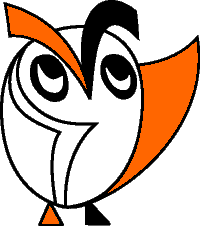 Изобразительное искусство, 2-й класс.
 Урок 1
© ООО «Баласс», 2012
Сказка о двух братьях
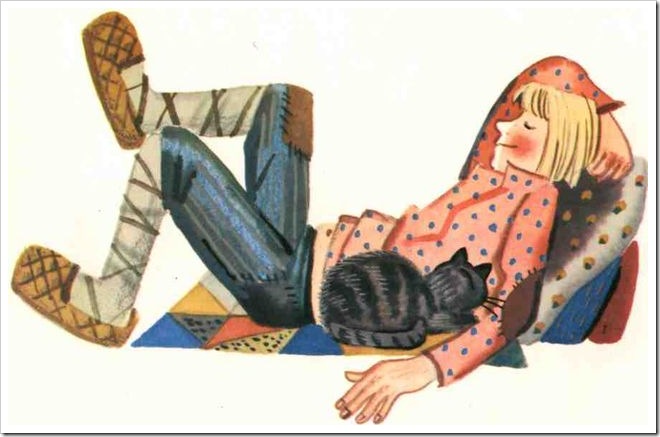 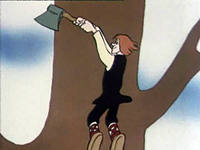 Ответьте на вопросы:
– Почему старшему брату не удалось навредить младшему?
– Что помогало младшему брату выходить из сложных ситуаций?
– Чем он владел? Что знал?
Ответьте на вопросы:
–  Можете ли вы перечислить, какими видами изобразительной деятельности владел младший брат?
–  Чем они отличаются друг от друга?
Формулирование проблемы
Какие существуют виды изобразительной деятельности и как их отличить друг от друга?



Возможны и другие варианты проблемного вопроса.
С какими видами изобразительной деятельности вы столкнулись в 1-м классе?
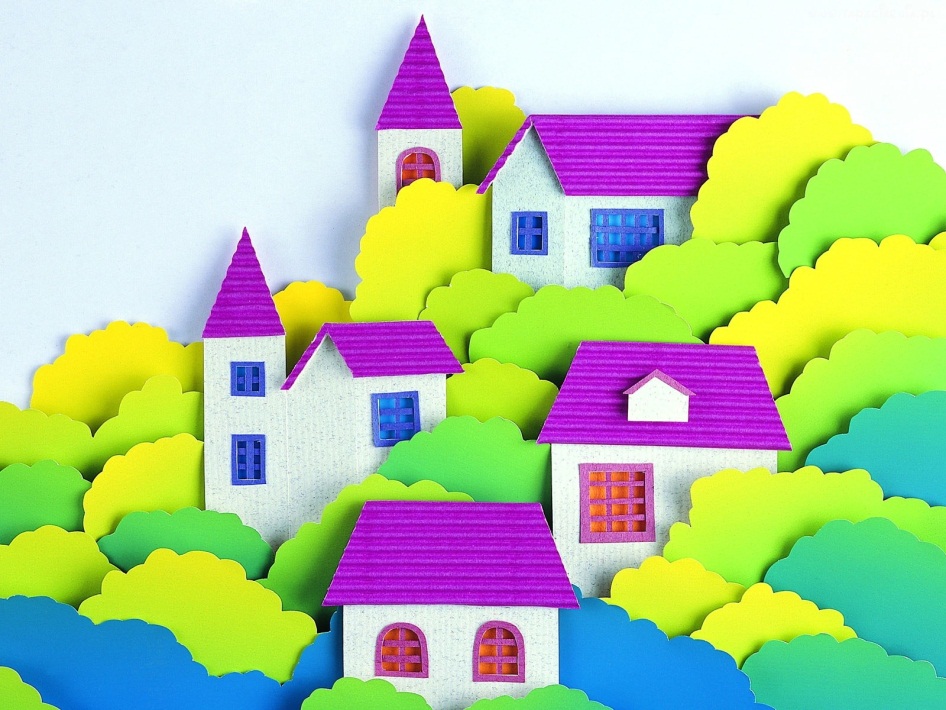 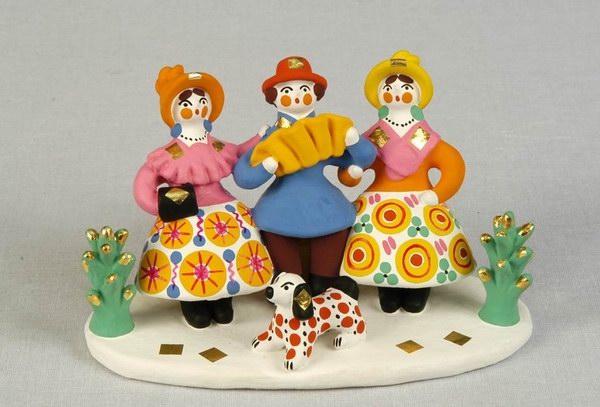 Поиск решения проблемы
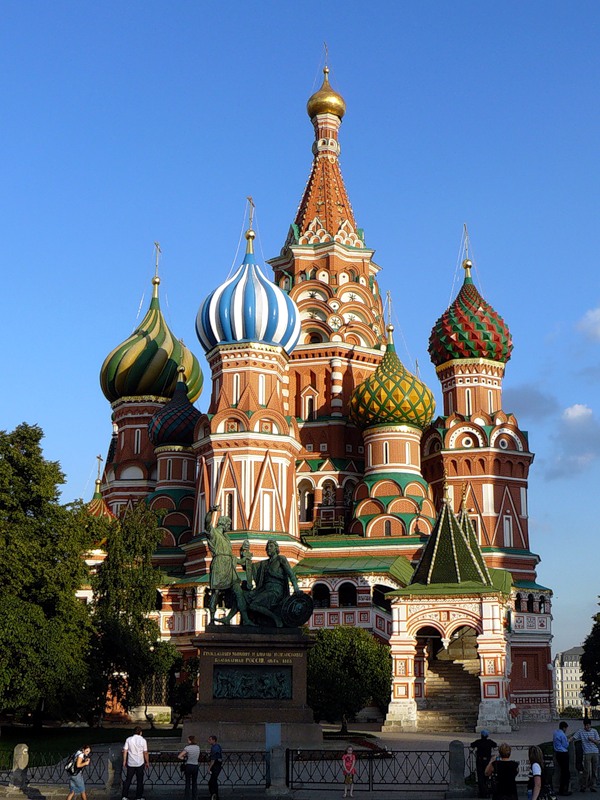 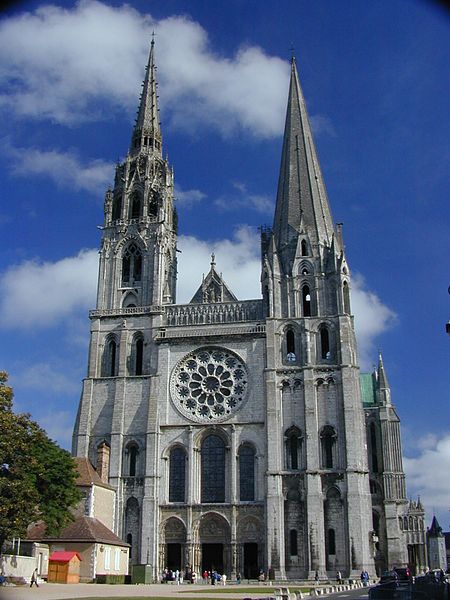 Россия. Покровский собор на главной площади в Москве
Франция. Готический собор
Поиск решения проблемы
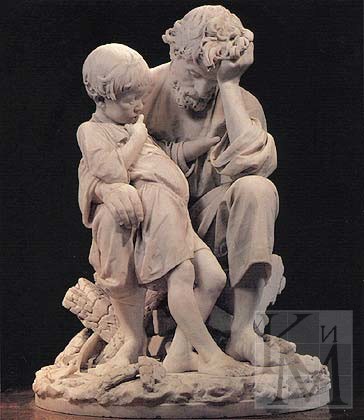 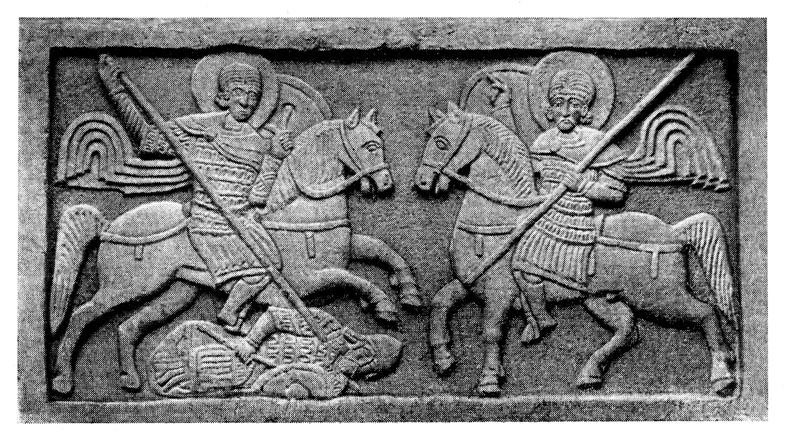 Всадники. Рельеф. Михайловский монастырь (Киев)
М. Чижов. Крестьянин в беде
Поиск решения проблемы
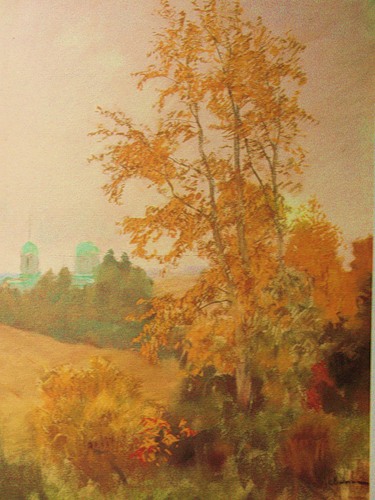 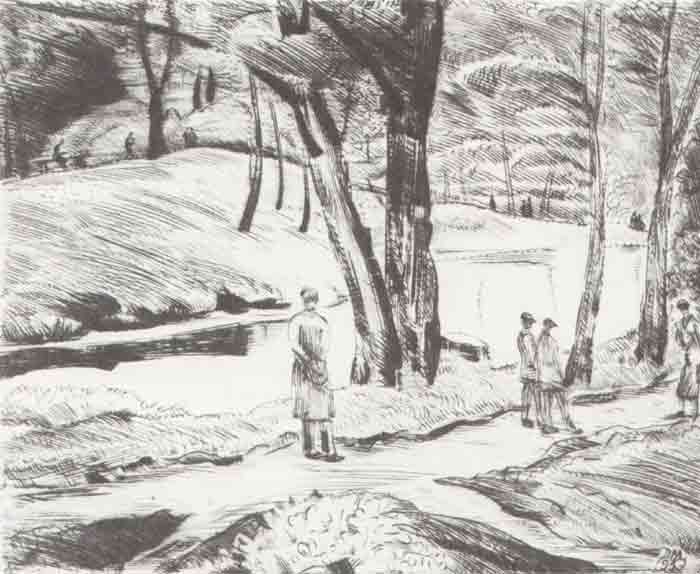 И. Левитан. Осенний пейзаж с церковью
Д. Митрохин. Рисунок
Выражение решения проблемы
Какие существуют виды изобразительной деятельности и как их отличить друг от друга?
Продуктивное задание
Определи, к какому виду изобразительной деятельности относится изображение?
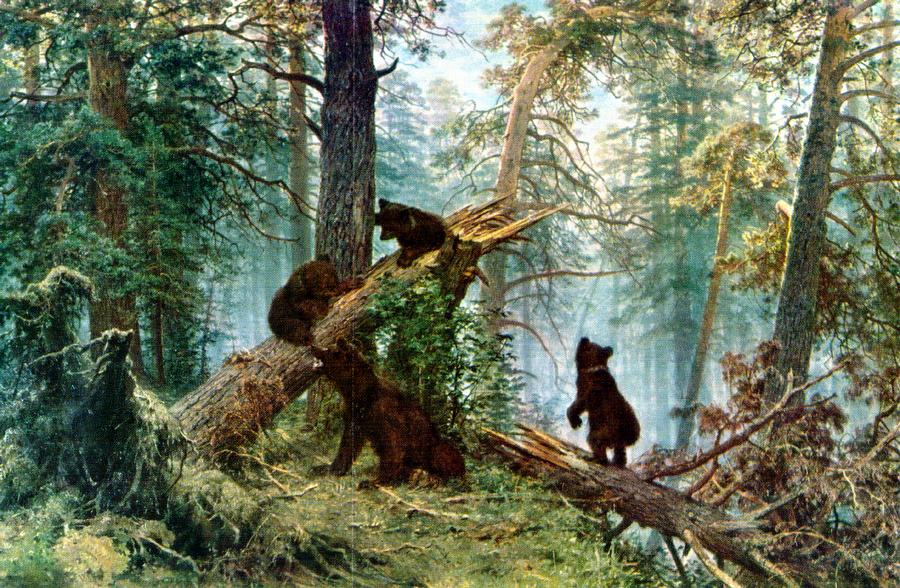 И. Шишкин. Утро в сосновом бору
Продуктивное задание
Определи, к какому виду изобразительной деятельности относится изображение?
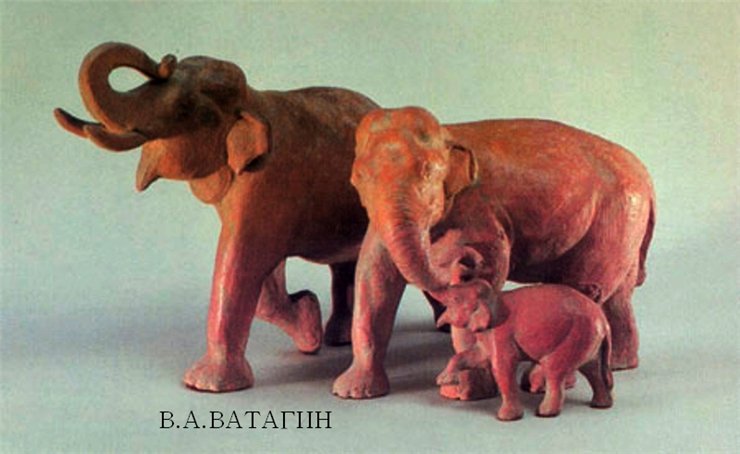 В. Ватагин. Слоны
Продуктивное задание
Определи, к какому виду изобразительной деятельности относится изображение?
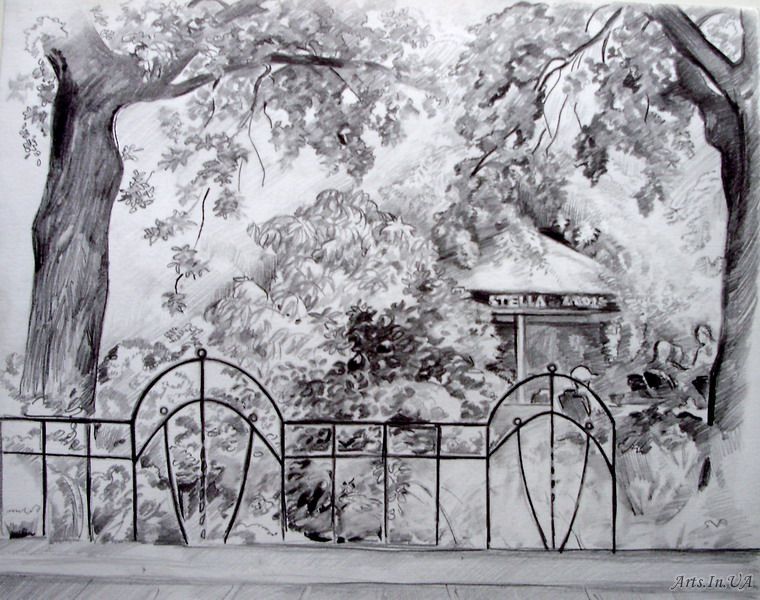 Ю. Бушунов. Пейзаж
Продуктивное задание
Определи, к какому виду изобразительной деятельности относится изображение?
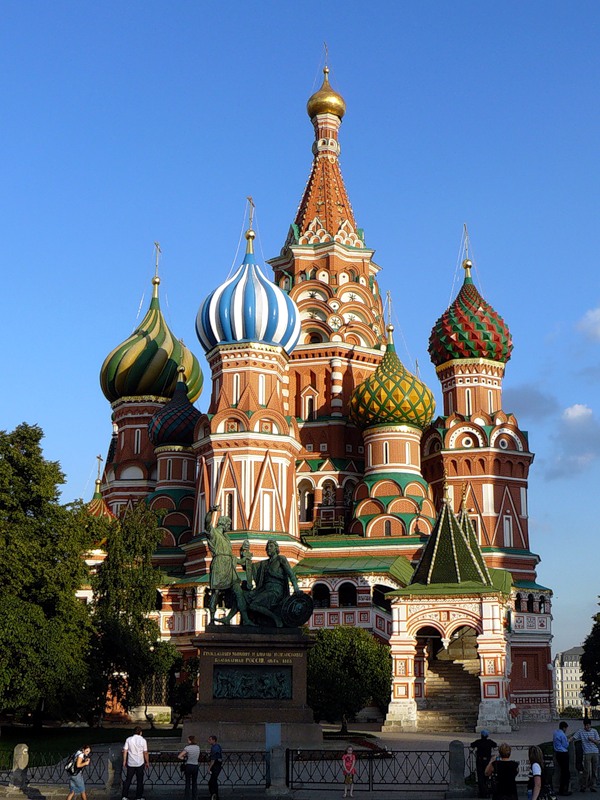 Покровский собор
Продуктивное задание
Изобрази в альбоме пейзаж мягким простым карандашом.
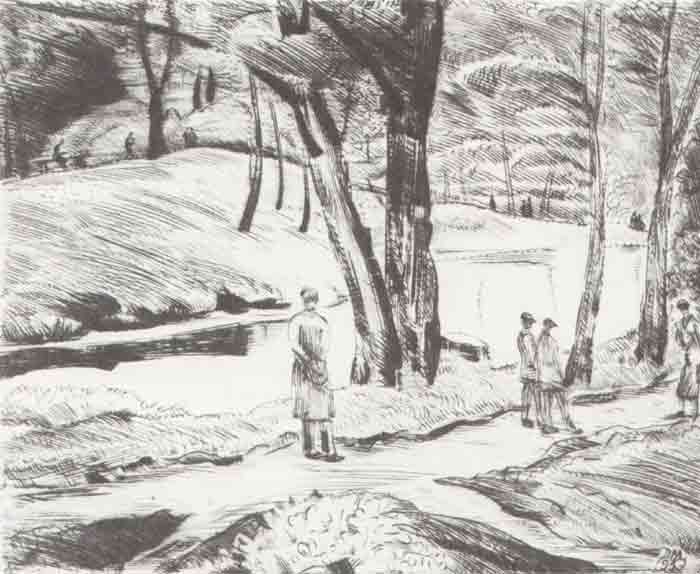 Рефлексия
Оцените свою работу на уроке:
Я молодец!
Мне нужно ещё поработать.
Сегодня не мой день.
Домашнее задание
1. Найти репродукции и фотографии произведений различных видов искусства (или одного вида искусства по выбору), создать альбом.   
2. Принести на следующий урок цветные карандаши и Рабочую тетрадь.